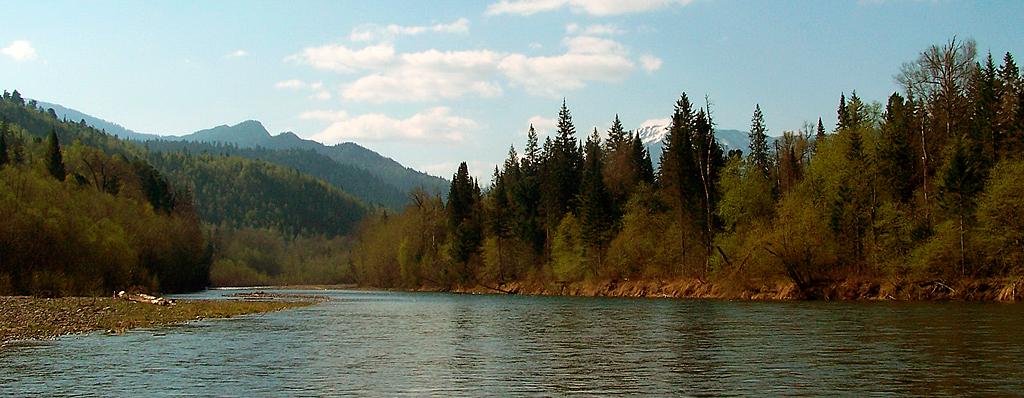 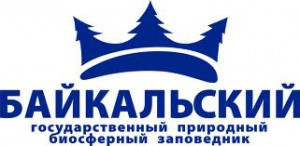 Байкальский заповедник
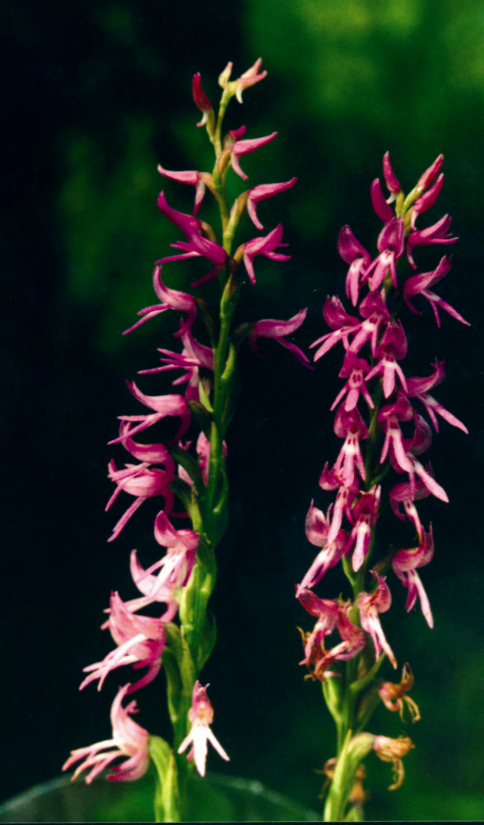 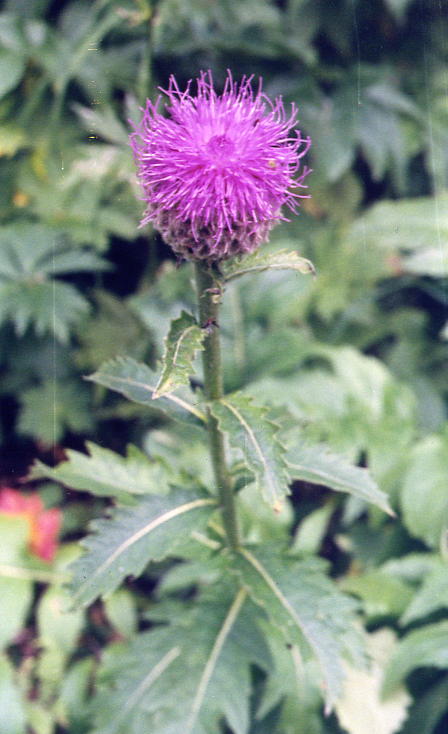 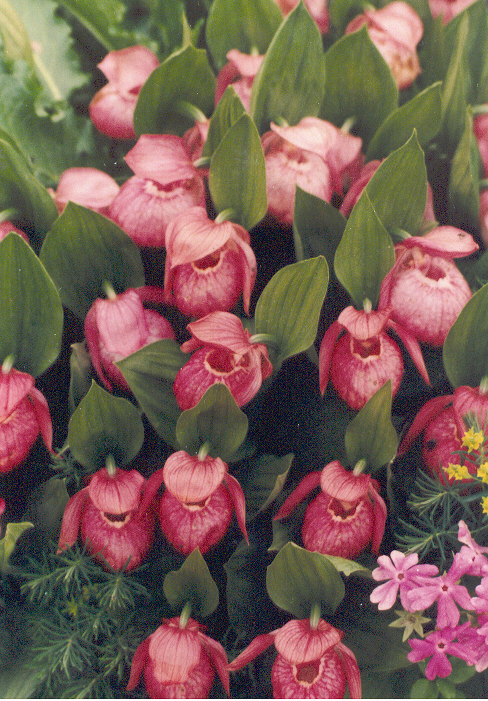 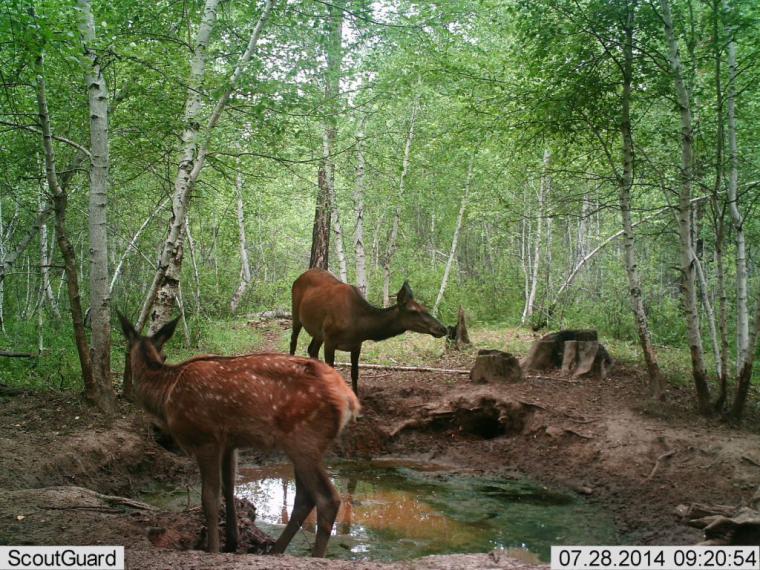 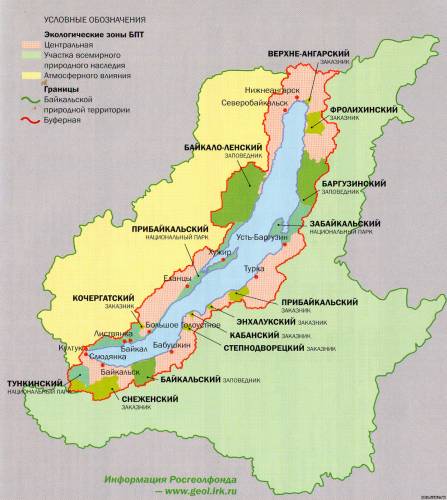